Rekurzija
Zaključak
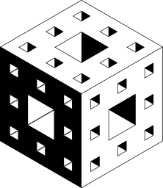 Zaključak
Videli smo kako se na jednostavan način mogu rešiti komplikovani problemi ukoliko se primeti rekurzivna struktura problema.

Međutim, rekurzija ima i svojih mana. Naima, kada pozivate određenu funkciju, u memoriji se zauzima dodatni prostor za opis te funkcije. Ovo može dovesti do stack overflow-a. 

Svaki rekurzivni problem se može implementirati ne rekurzivno.
Zaključak
Rekapitulacija gradiva

Šta je rekurzija?

Bazni i rekurzivni slučaj

Obratiti pažnju na dubinu i ponavljanje poziva sa istim parametrima

Optimizacija pretrage